Plantenkennis						lijst 1
Bladverliezende heesters

G41-G31-GB1+2
Bladverliezende heesters
Een heester is een plant met takken, al dan niet met een korte stam.
Algemene informatie
bol
Breed uitgroeiend
smal opgaand
bodembedekkend
Acer campestre
veld-esdoorn
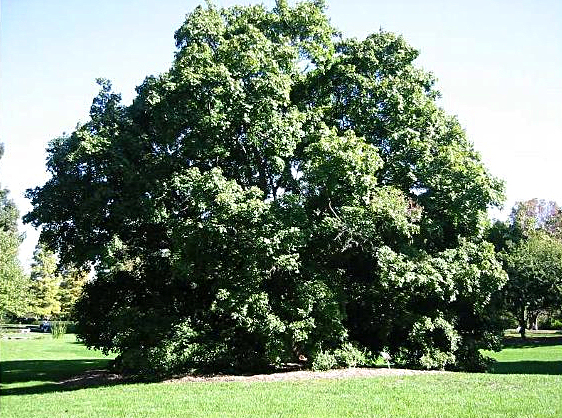 campestre = veldbewonend
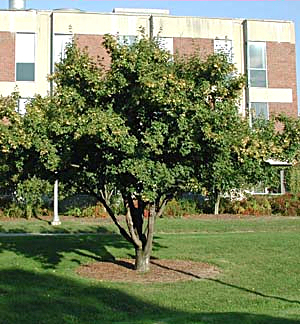 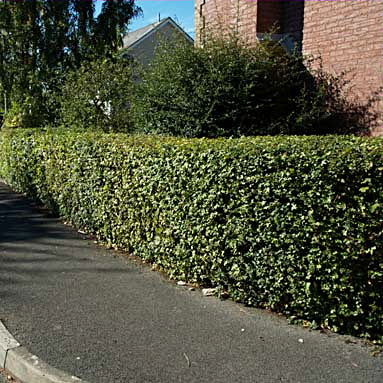 Grote heester, ook als haag te gebruiken of als boom
Acer campestre
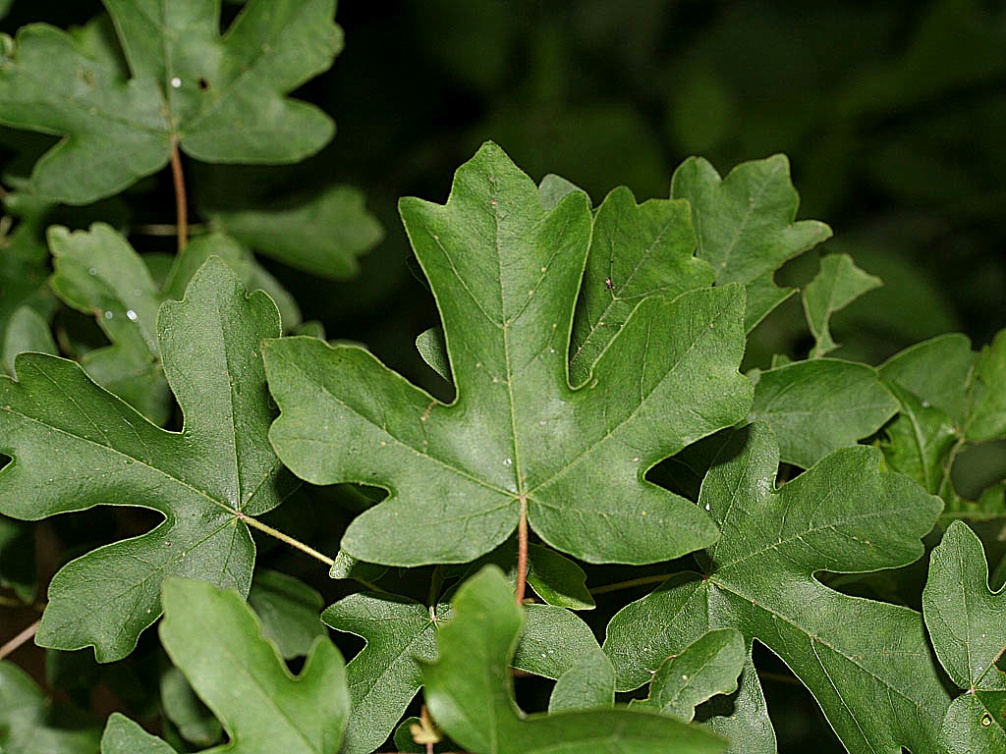 5 lobbig blad
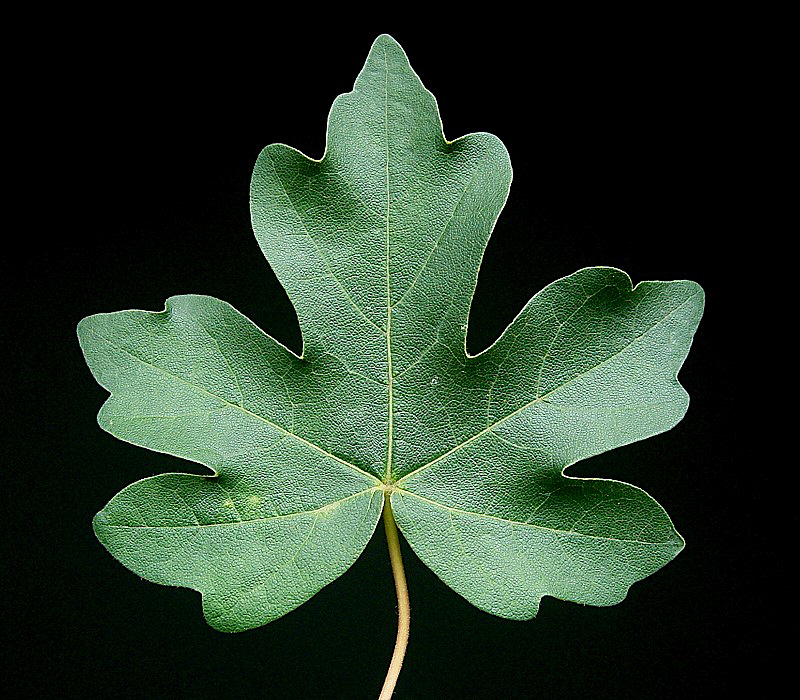 3
4
2
Dofgroen blad
1
5
Gele herfstkleur
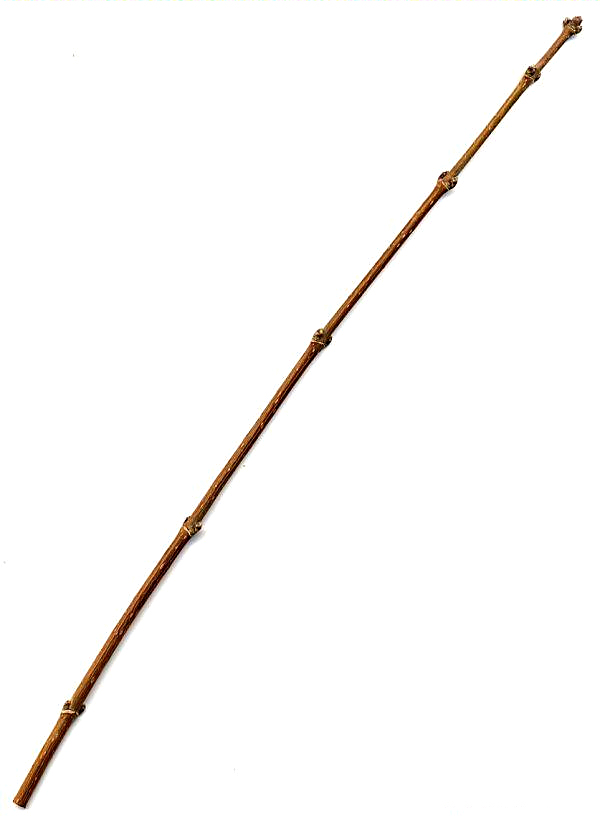 Acer campestre
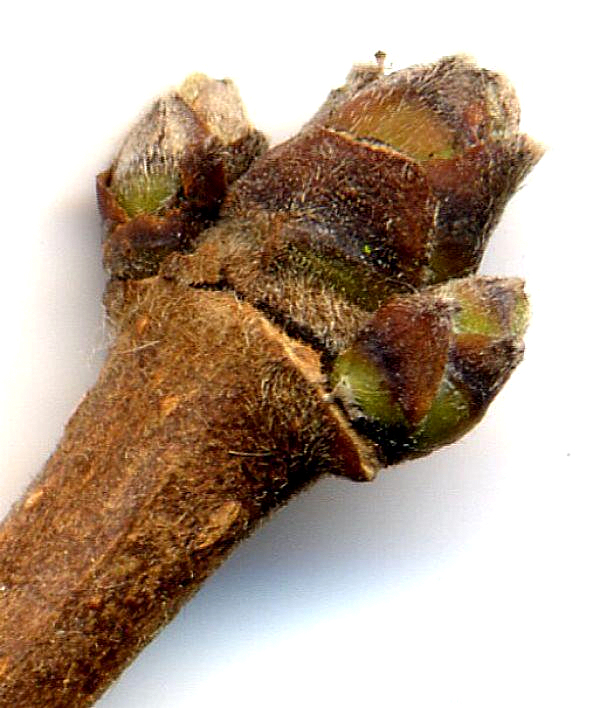 bloemknop
bladknop
Tegenoverstaande knopstand
Roodbruine aanliggende knoppen
Soms kurklijsten op de tak / twijg
Acer campestre
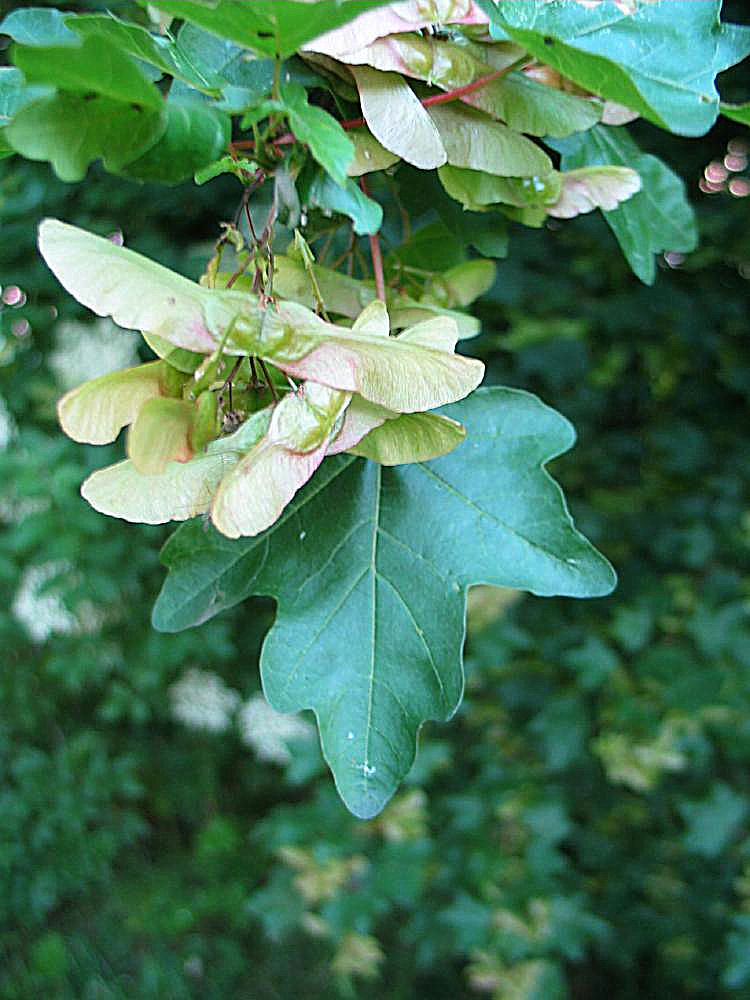 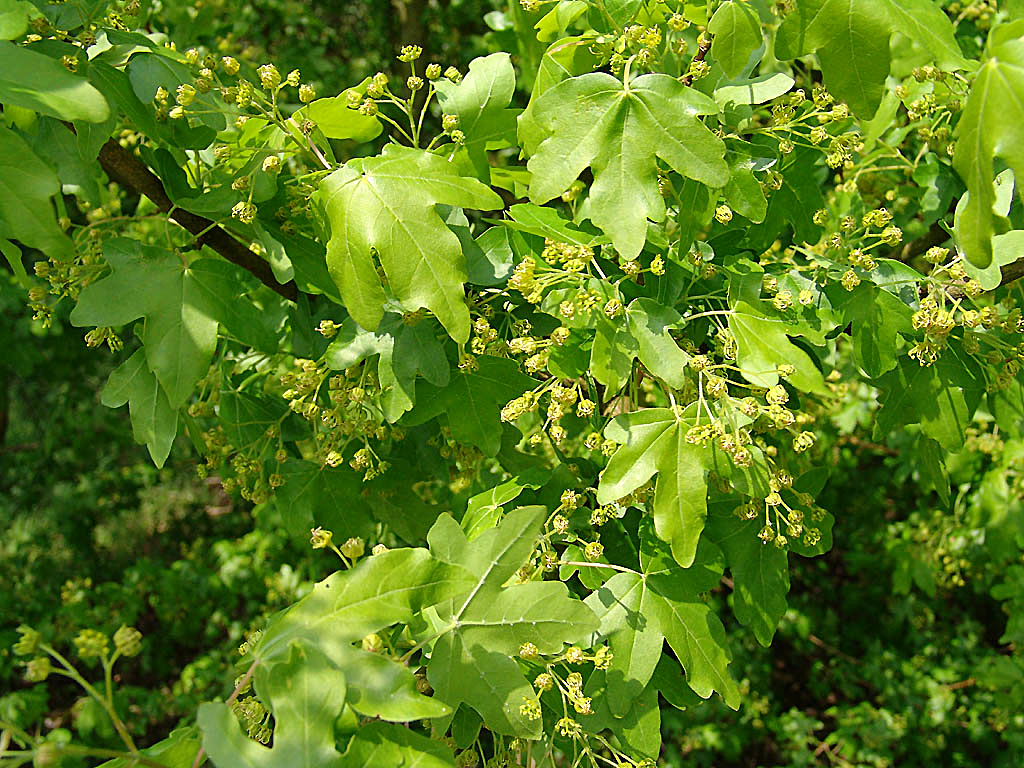 Kleine geelgroene bloemtrossen
Zaden met horizontaal afstaande vleugels
Acer palmatum
Japanse esdoorn
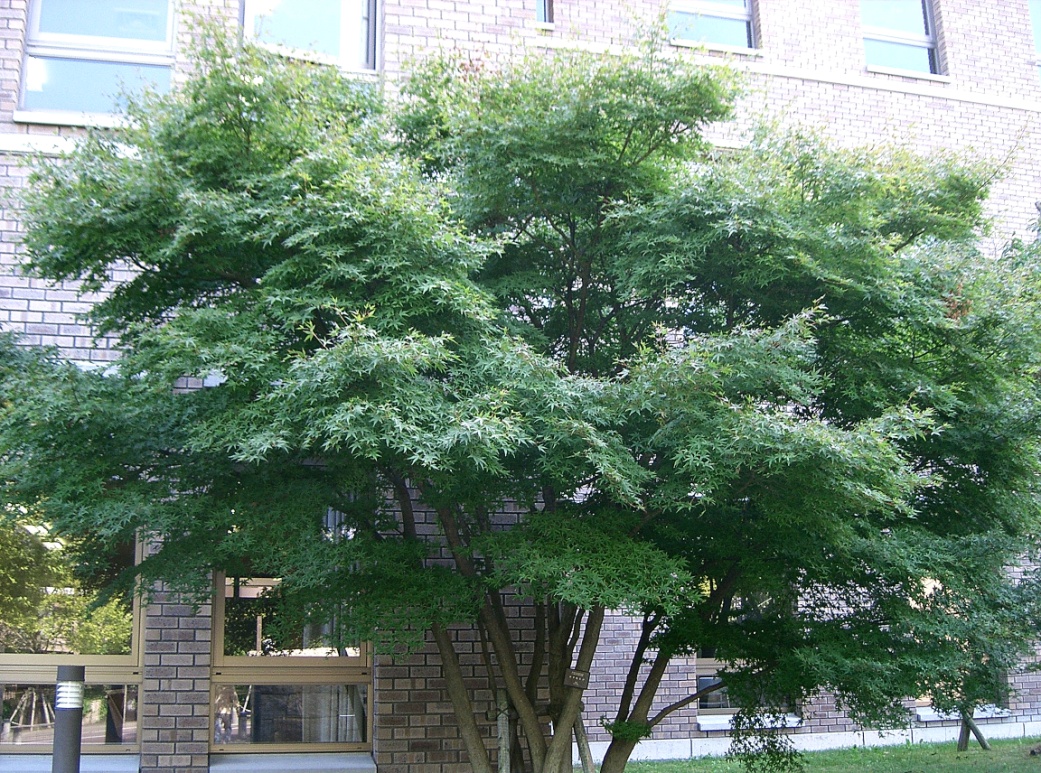 palmatum = handvormig
Slaat op het handvormige blad
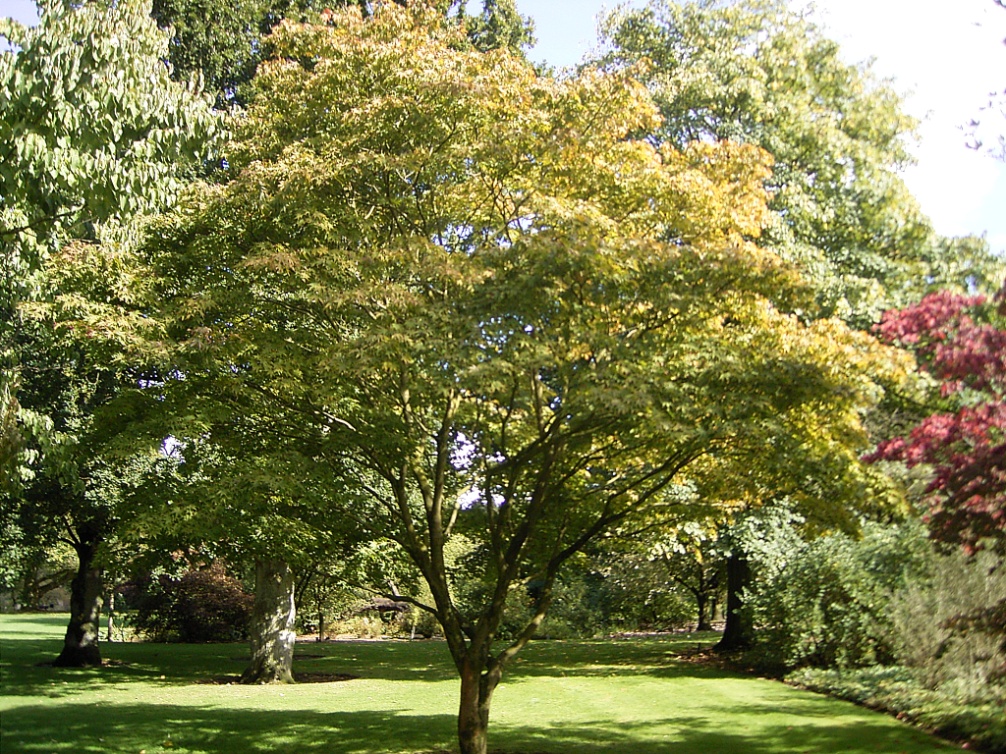 Grote struik met groen handvormig blad
Acer palmatum
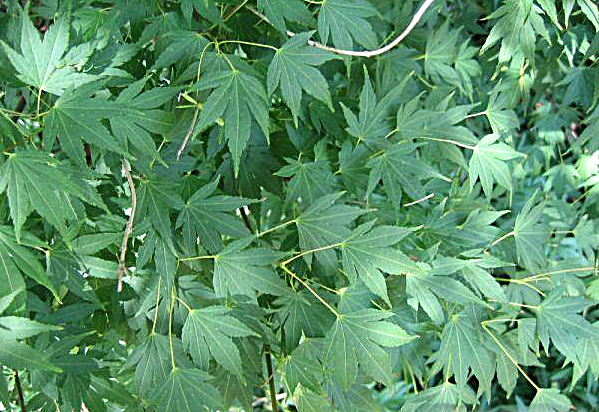 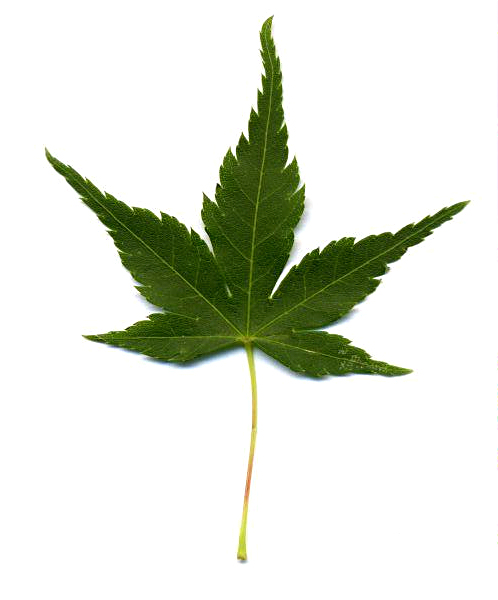 Diepe insnijdingen
Diep ingesneden blad
Bijna 5 delig blad
Acer palmatum
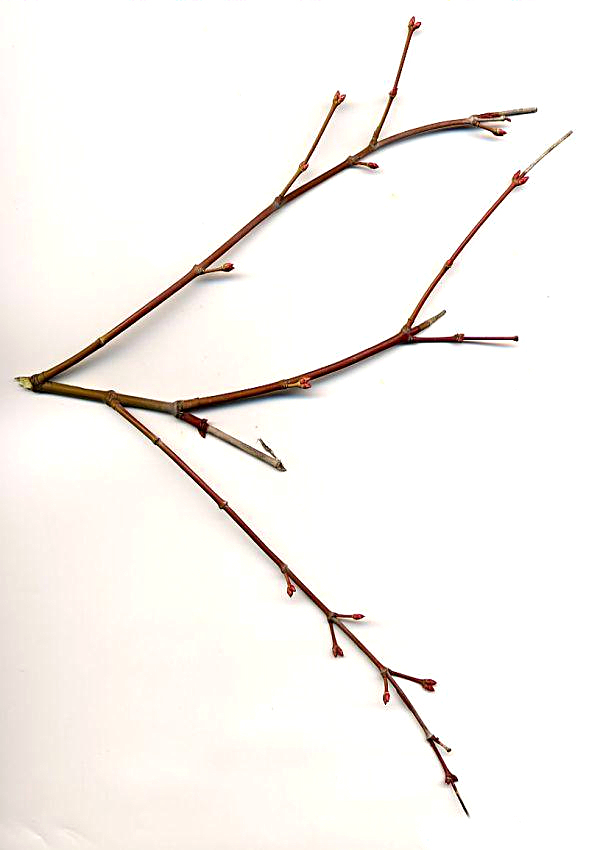 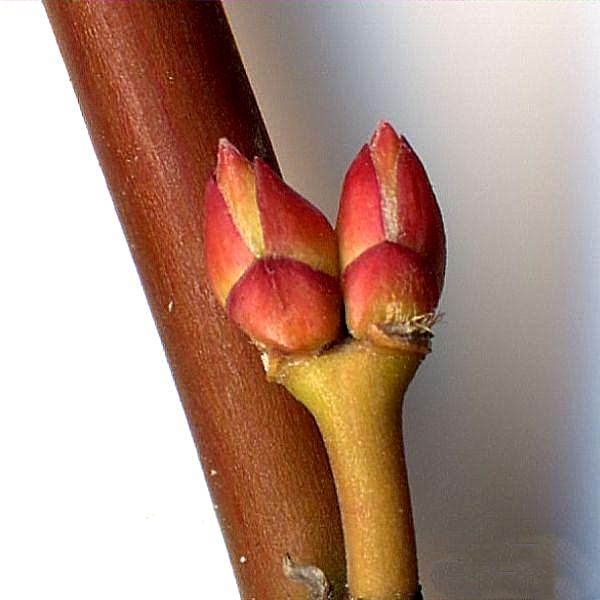 Rode tegenoverstaande knoppen
Rood-groene glimmende twijg
Acer palmatum
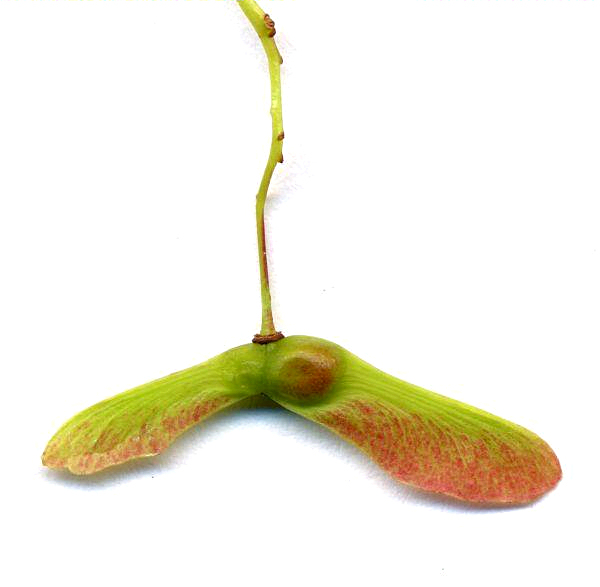 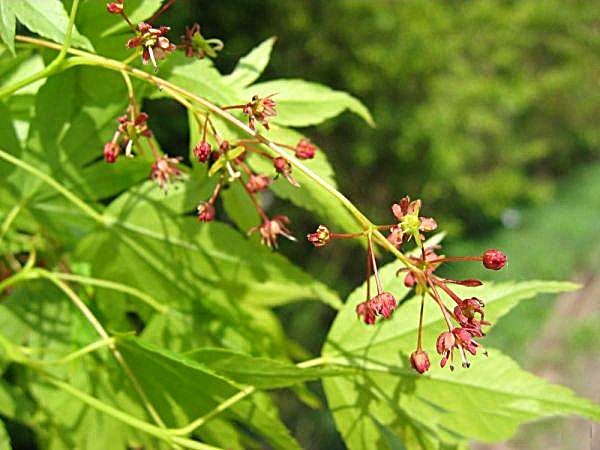 Kleine rode bloemtuilen
Zaden met twee vleugels (stompe hoek)
Verschillen Acer-soorten
Amelanchier lamarckii
Krente-boompje
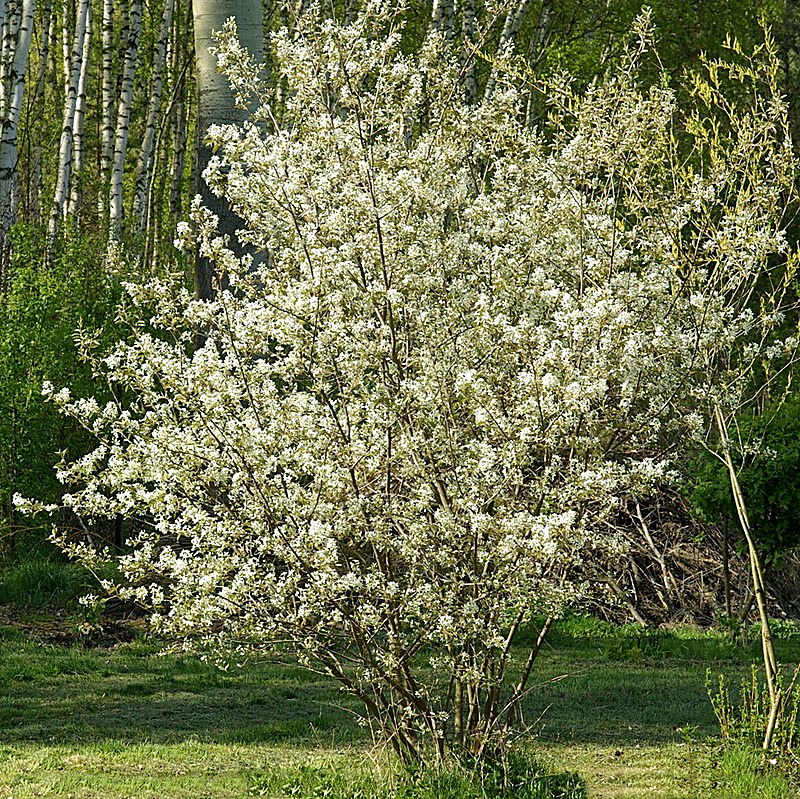 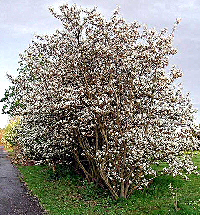 Hoge heester met witte bloemen en een rode herfstkleur
Amelanchier lamarckii
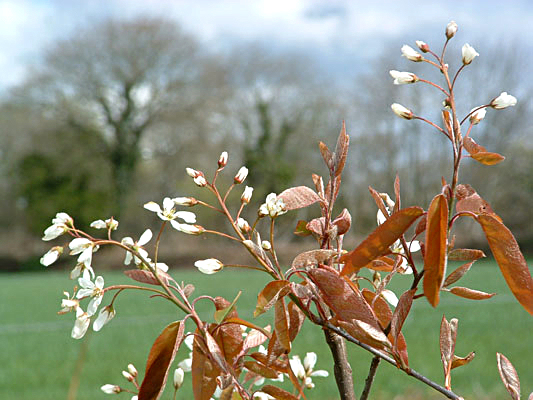 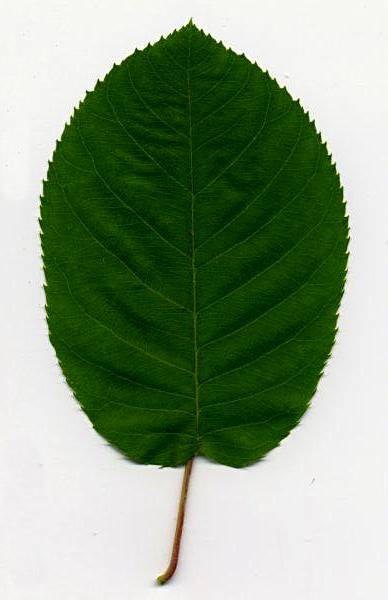 Ovaal blad 



    Gezaagde bladrand
Blad bruin uitlopend
Rode herfstkleur
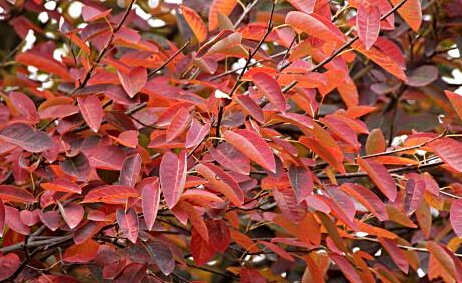 Een van de eerste heesters die de herfst inluiden
Amelanchier lamarckii
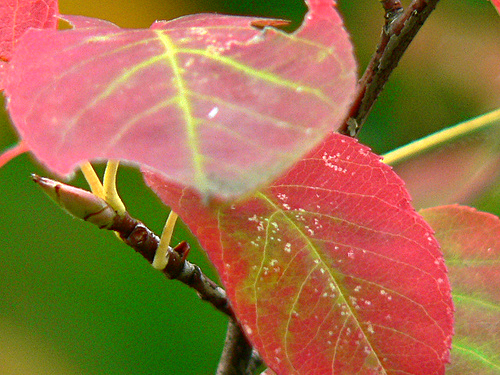 Twijg bruin en grijze plekken
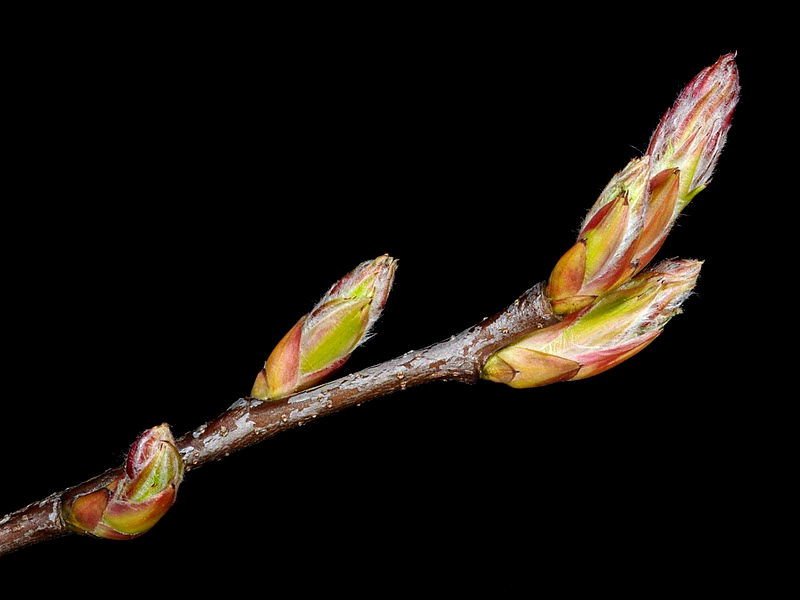 Spitse, roodbruine knoppen
Verspreide knopstand
Amelanchier lamarckii
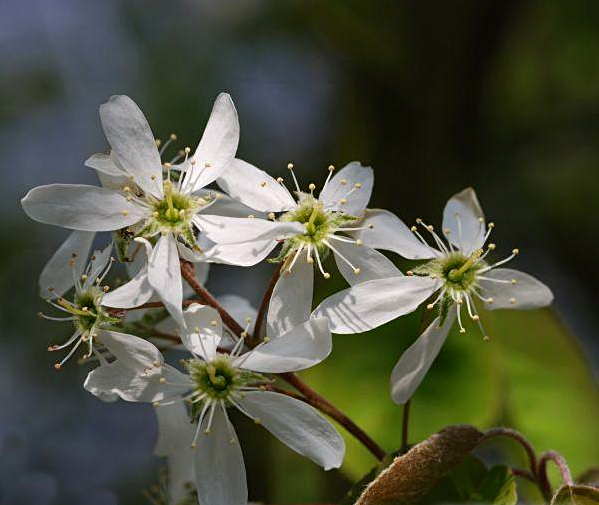 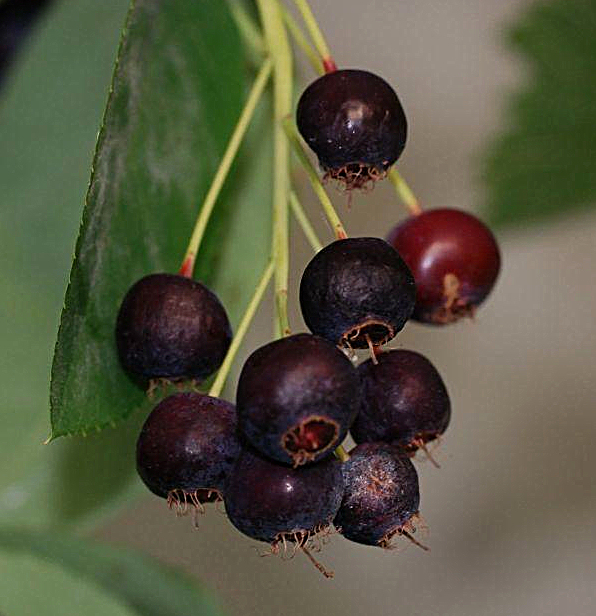 Witte bloemtuil, voor het uitlopen van het blad
Purperzwarte bessen
Aronia melanocarpa
appelbes
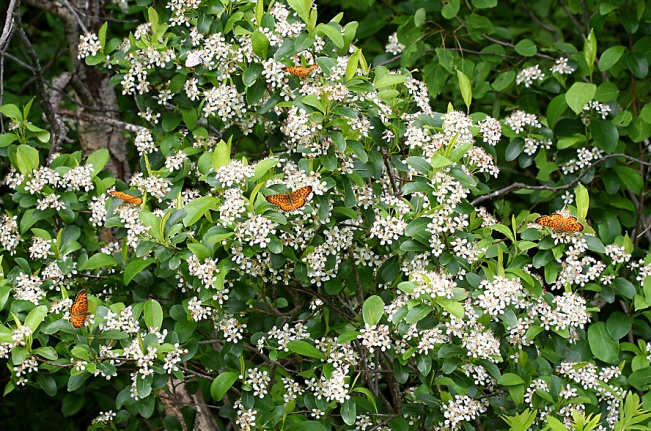 Slaat op de appelvormige bessen
Half hoge heester met glimmend blad
Aronia melanocarpa
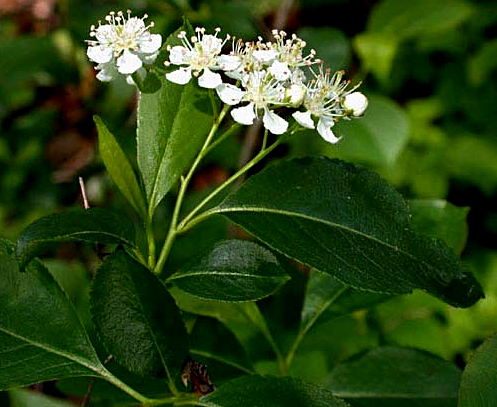 Ovaal blad, glimmend
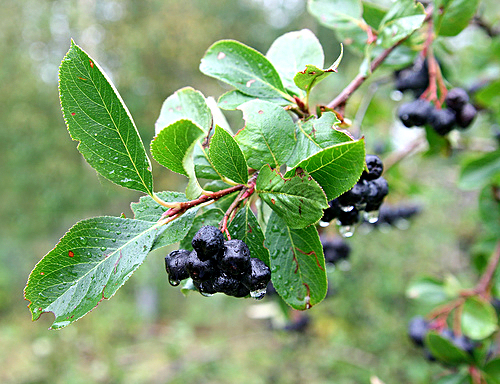 Verspreide bladstand
Een mooie oranjerode herfstkleur
Aronia melanocarpa
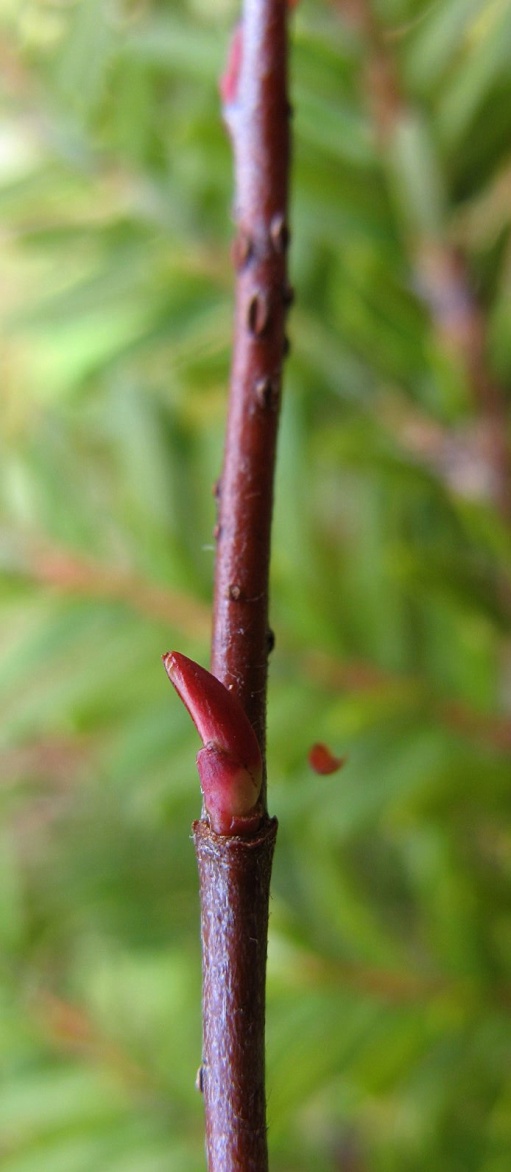 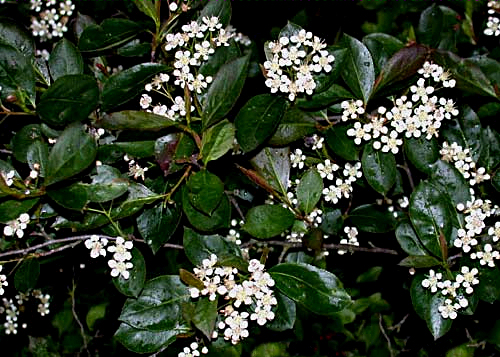 Grijsbruine twijg / tak
Rode aanliggende knop
Roodbruine scheut
Aronia melanocarpa
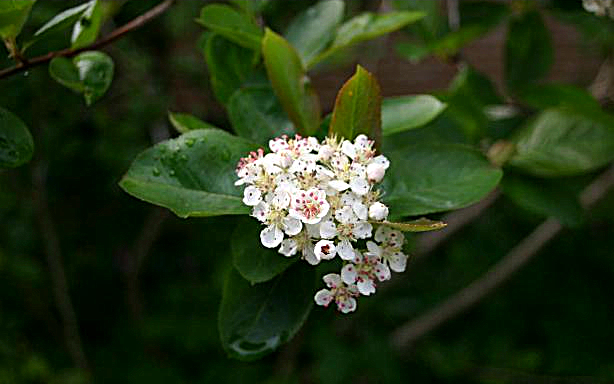 Glanzend zwarte bessen
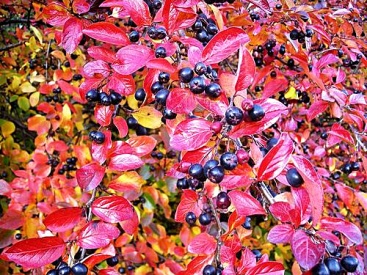 Witte bloemtuil
Bessen lang aan de struik blijvend